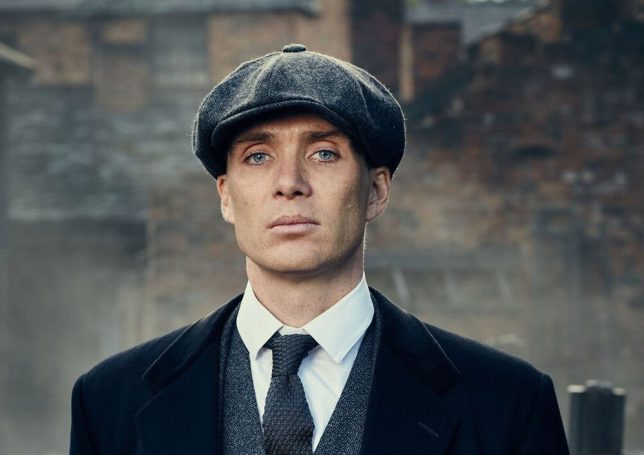 Peaky Blinders
Peaky Blinders
Tommy Shelby is the younger brother but is the gang leader of ‘Peaky Blinders’ and has help from his friends and family. He is notorious for having problems with the law and other gangs and goes head to head against them and always  puts himself first and helps everyone out but over time he begins to get disliked by his family and home town.
Main Actors/Actresses 
-Cillian Murphy (Tommy Shelby)
-Helen McCrory(Polly Grey)
-Paul Anderson(Arthur Shelby)
Peaky Blinders Equipment
Peaky Blinders was filmed with  Arri Alexa Cooke Anamorphic Prime Lenses Cooke S4/i Prime Lenses RED Weapon 8K VV Monstro
They used a aspect ratio of 16:9
Sound mixer  was a ADR mixer 
Shot in colour
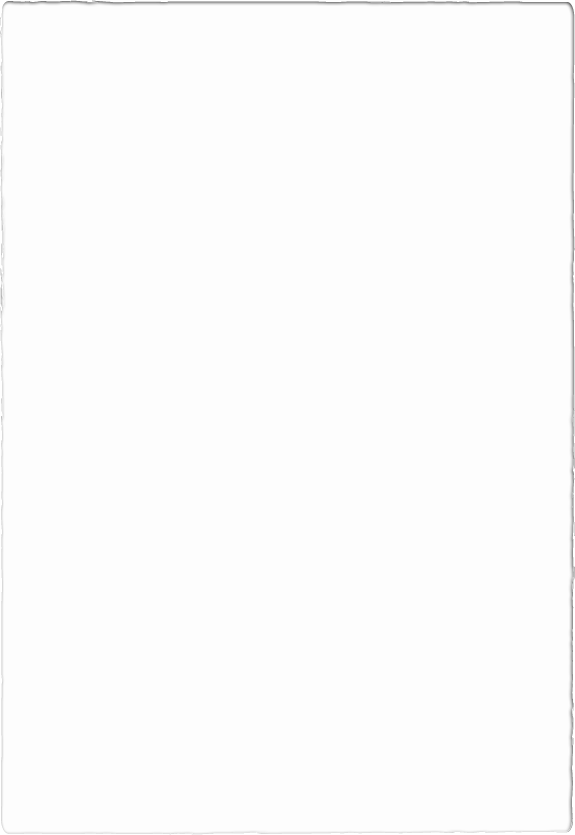 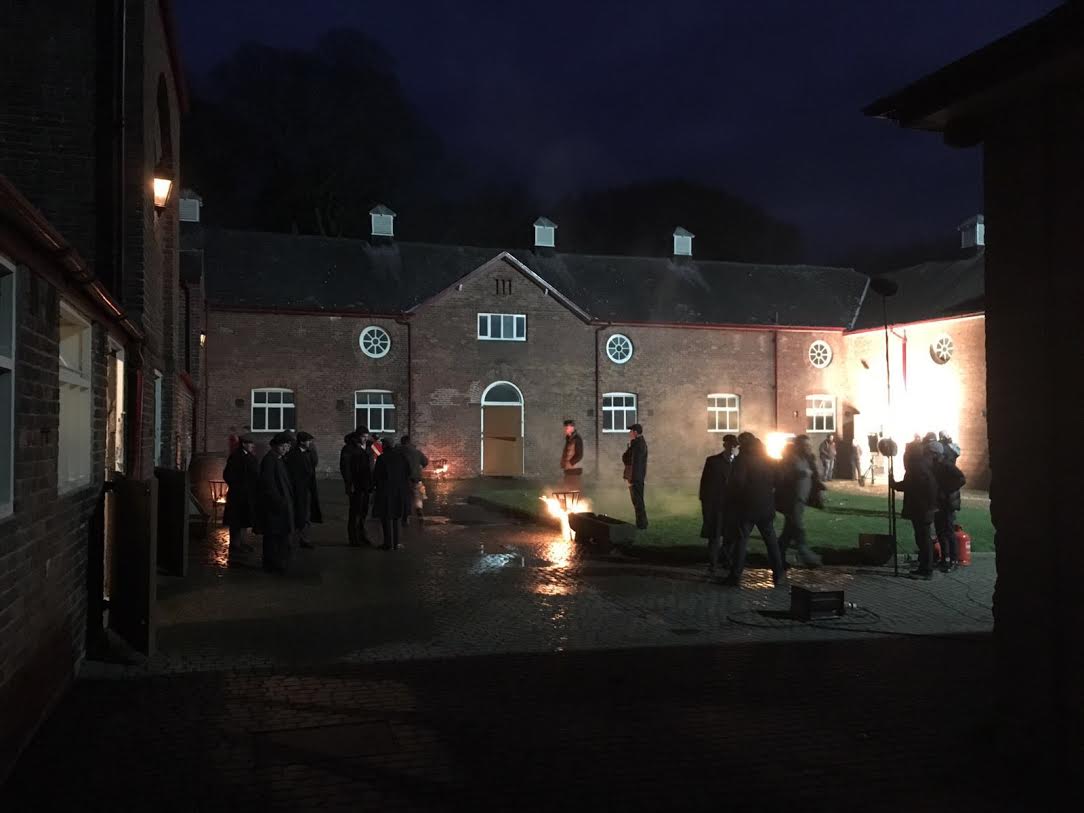 Peaky Blinders Lighting
A lot of areas they filmed was dark and wet so lighting was key in a lot of shots  they used a arrange of lights these would be on small cranes and on industrial tri pods
This is a photo of the shot they films outside in the dark
Peaky Blinders Sound
The sound on Peaky Blinders  are very loud especially during shot outs of arguments but they balance this well with  a  ADR mixer  especially with the od gun noises 
Effects such as transferring the main music to radio were used in the sound mixing 
Gunshots 
Cars 
Matches being lit 
This was very effective and made Peaky Blinders even better
Peaky Blinders Editing
A lot of editing was done during this such as adding old building into the background and small smoke details 
Cause it was shot on a RED camera the footage would be RAW format (R3D) this will give the ability to fix mistakes for example adjusting ISO
The colour grading 
The characters all wear suits and have a dark colour wardrobe from blacks to browns giving a grim look this works well in editing 
Editing is one of  there key elements as they need to add in a lot of sound and background
Peaky Blinders Scripting
The script of Peaky Blinders  takes a long time to developed as they need to use old slang and deep talk especially with gangs and the police
There is no crossovers as of now 
To keep up to date you need to watch from season 1 episode 1 unlike some for example you could watch The Simpsons from any season and any episode
Peaky Blinders Rewiews
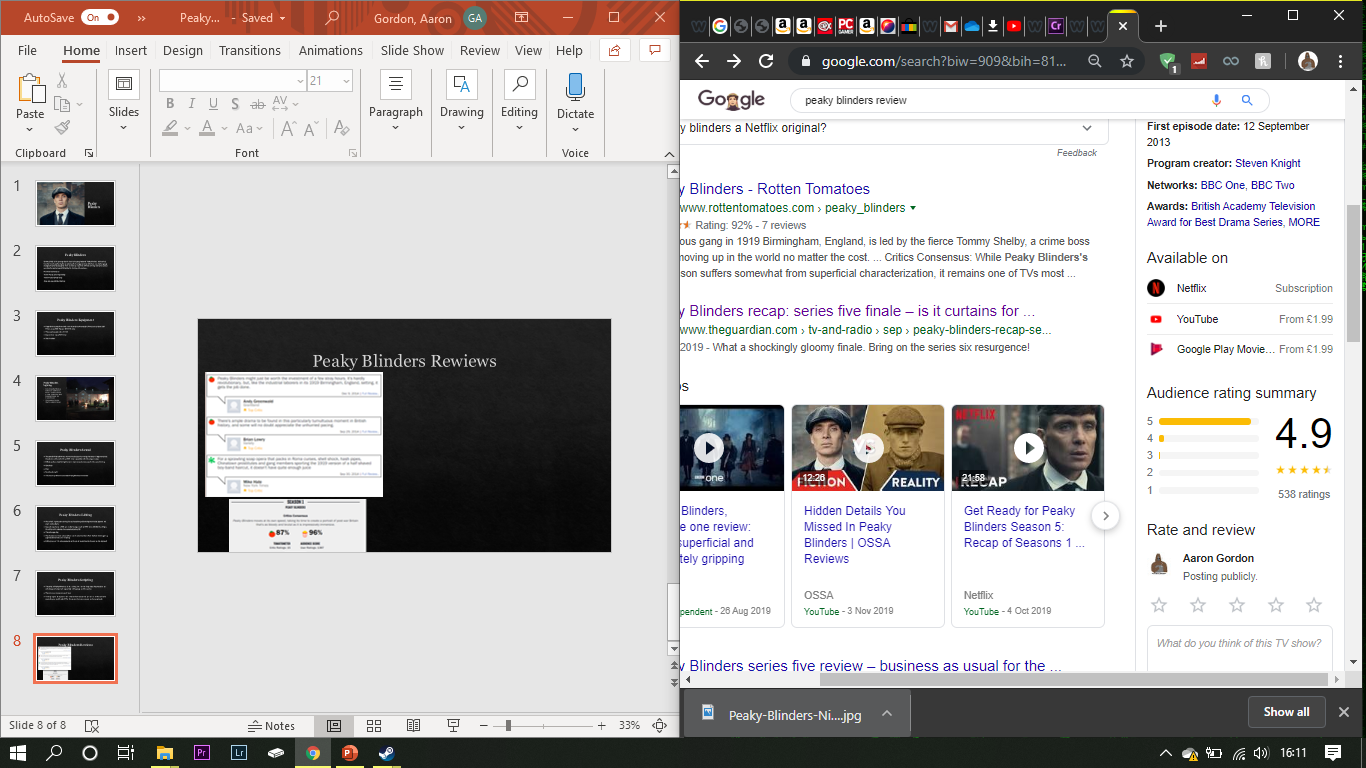 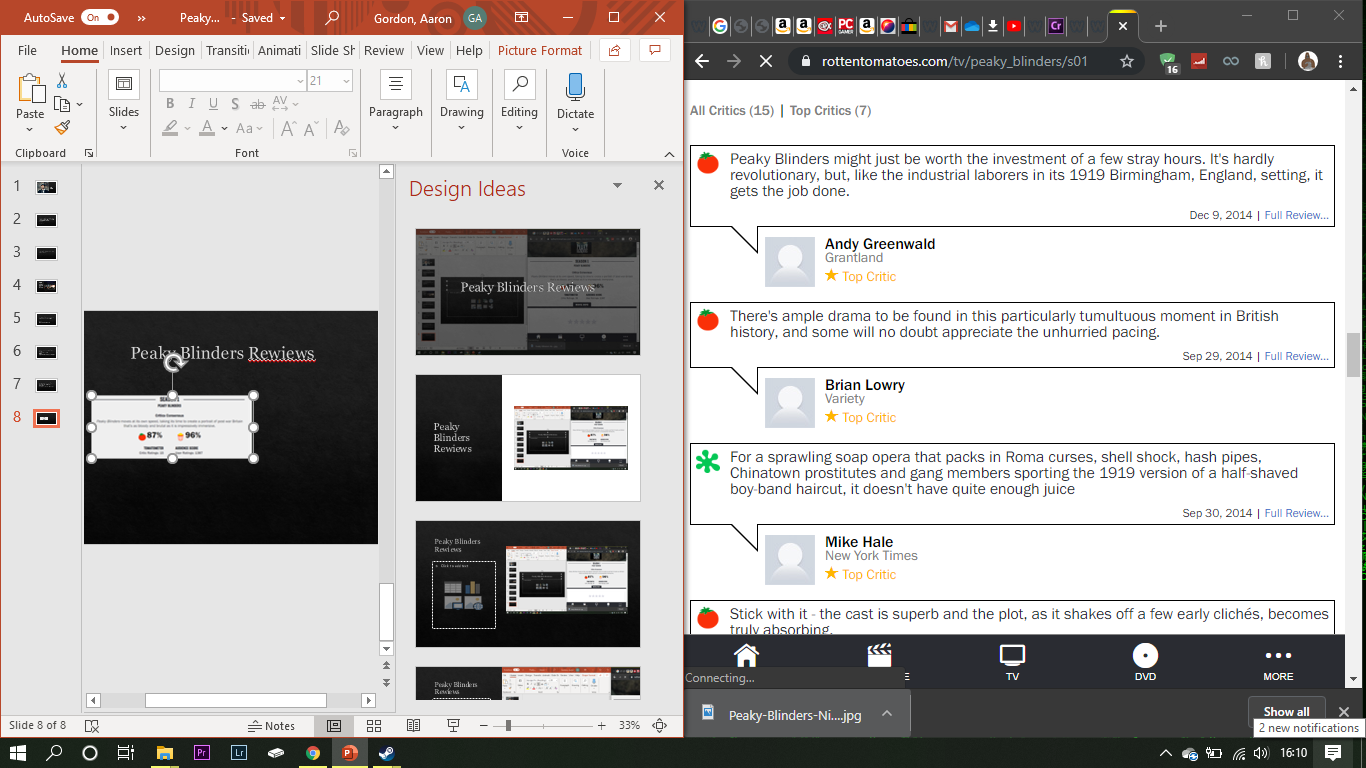 Sources 
https://www.google.com/search?biw=909&bih=810&sxsrf=ACYBGNT-fNm8n1UsEZJfsWwIqtnGChAiRA%3A1575994135736&ei=F8PvXZrLLL6H1fAPycuHgAc&q=peaky+blinders+review&oq=peaky+blinders+rew&gs_l=psy-ab.3.0.0i10l10.1522.1958..3281...0.1..0.123.281.2j1......0....1..gws-wiz.......0i71j0i131j0.J1EvlAuivkE

https://www.rottentomatoes.com/tv/peaky_blinders
Peaky Blinders Audience Classification
Peaky Blinders Audience Classification
Peaky Blinders is a viewing age of 18+ due to drugs, violence and language
It is not recommended for viewers under 18 years of age
Peaky Blinders Merchandise
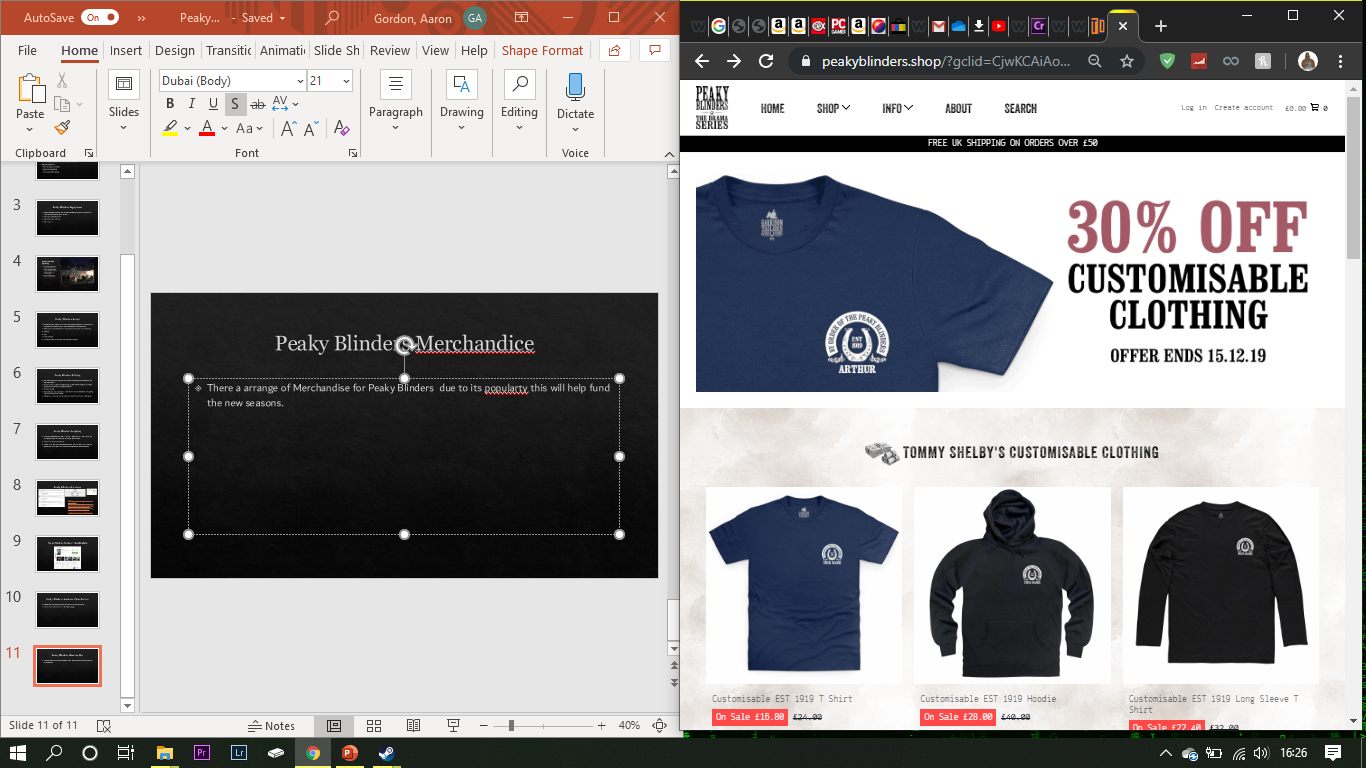 There a arrange of Merchandise for Peaky Blinders  due to its popularity this will help fund the new seasons. 
This is official merch
Peaky Blinders Complaints
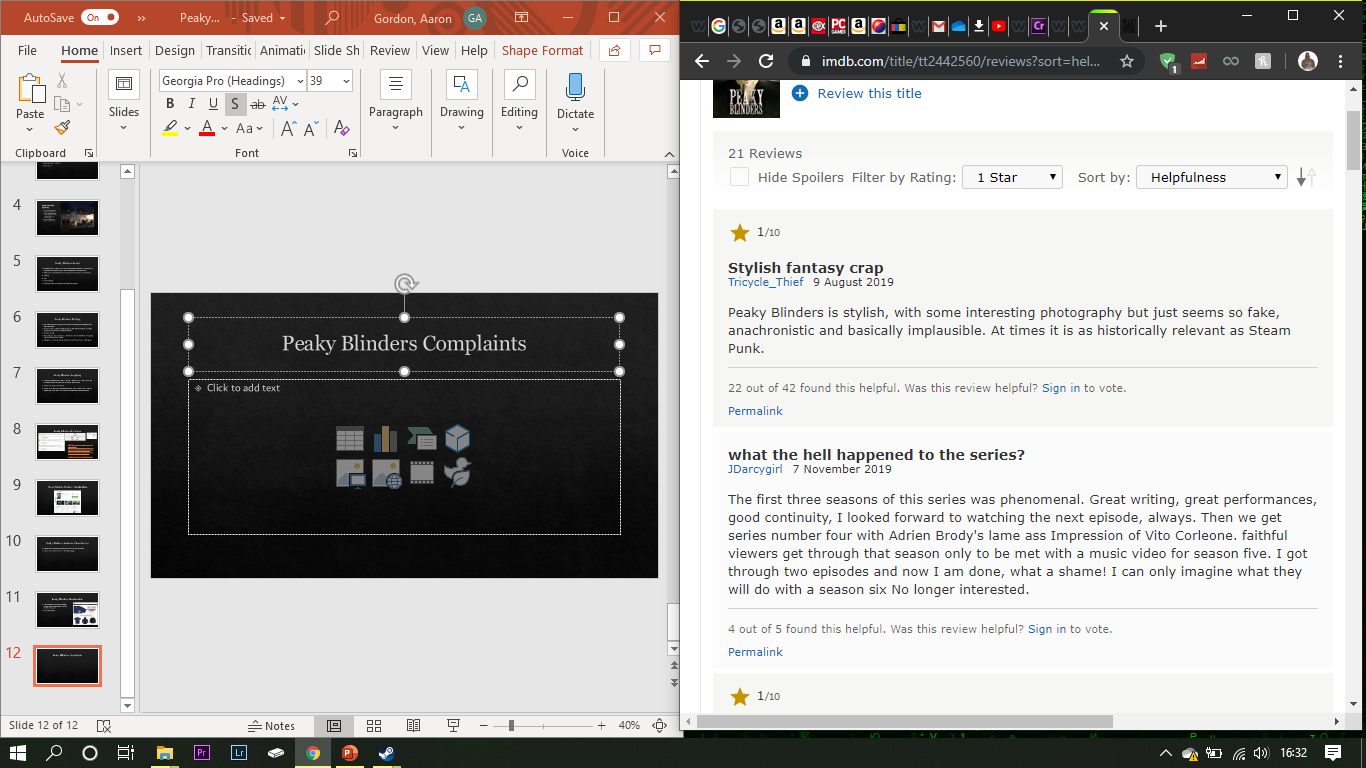 Peaky Blinders Quality and Standards
The overall quality of Peaky Blinders stays very consistent throughout the entire series, the colour grading style is consistence  and has kept this for all 5 seasons as of now and  hopefully in season 6 it will continue.
Peaky Blinders Tastes and Decency's
Peaky blinder is a very excellent series and well put together but is not for everyone as its rivals with the police an is very violent and gory and some characters abuse drugs this would be a put off for some viewers ,  I really enjoy it as it shows growth in gangs  and also the falls and loop holes they find.